Obojživelníci
Vendula Osičková
483616
Obojživelníci
Studenokrevní obratlovci
Nejprimitivnější známí čtyřnožci
Přechod mezi vodními a suchozemskými obratlovci
Objevují se na konci prvohor
Způsobem rozmnožování vázáni na vodu
Životní prostředí: vlhké podzemní nebo zemní biotopy
Většinou nepřímý vývoj – larvy
Larvy dýchají žábrami, dospělci plícemi
Nemají stálou tělesnou teplotu
Živí se hlavně hmyzem a dalšími bezobratlými
Většina žab loví kořist dlouhým lepkavým jazykem
Kůže
Vlhká, holá
Bez kožních derivátů
Na povrchu rohovatí a odlupuje se
Četné slizové žlázy – pomáhají udržet kůži vlhkou (zabraňuje vyschnutí živočicha)
 Jedové žlázy
Ve spodní vrstvě pigmentové buňky
Přijímání vody pomocí kůže
Umožňuje dýchání – kožní dýchání (pouze doplňkové)
Svlékání staré kůže
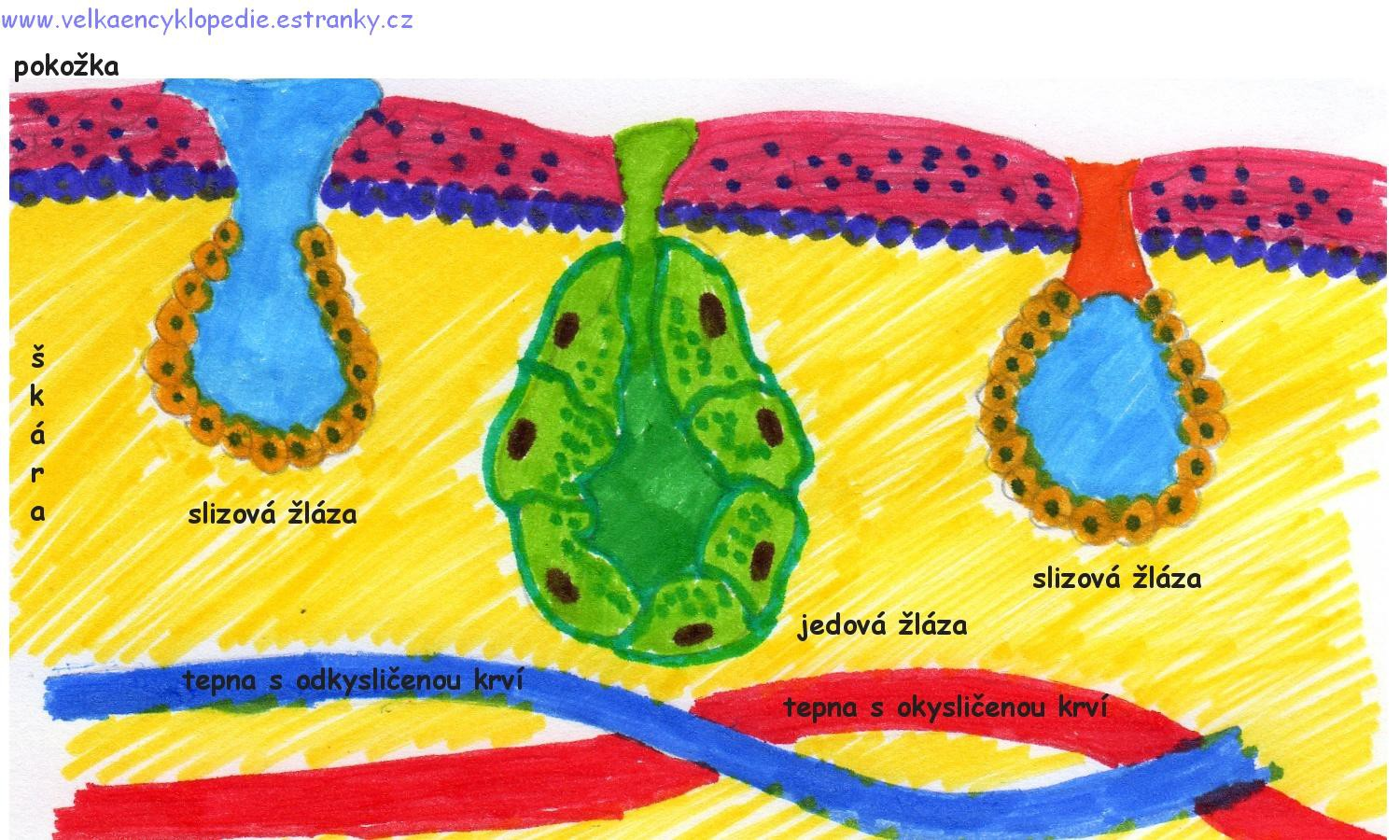 Kostra
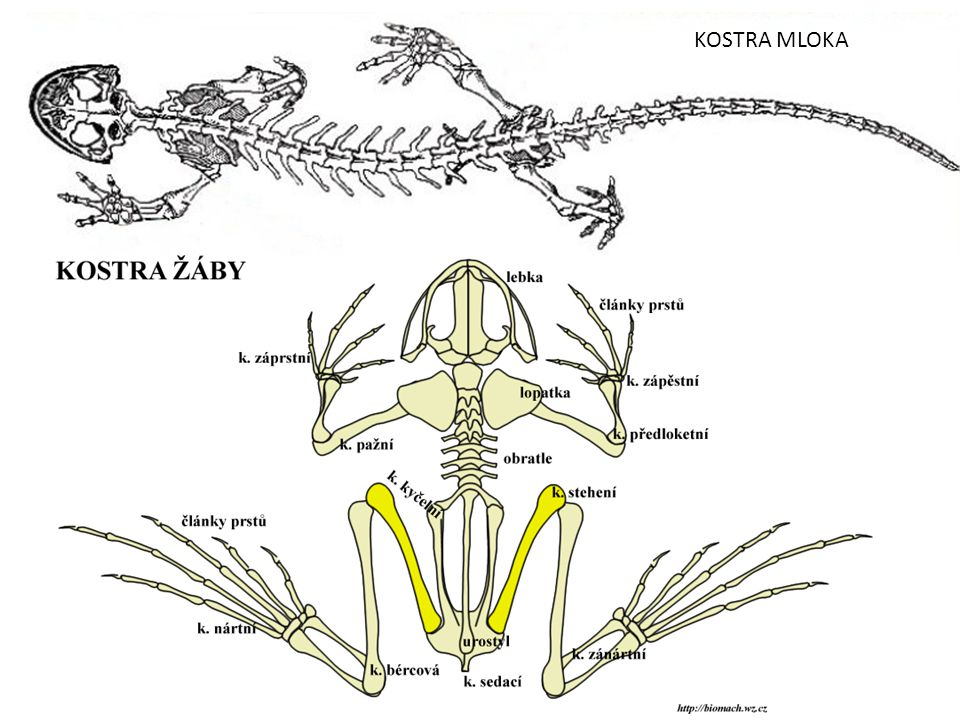 Zkostnatělá, málo chrupavek
Poprvé vytvořen hrudní koš (u žab), u ocasatých žebra
1 krční obratel, lebka připojena 2 kloubními hrboly (bikondylní lebka)
Lopatkové pásmo spojeno s hrudní kostí
Pánevní pásmo spojeno s páteří
Končetiny pětiprsté (zadní), čtyřprsté (přední), u červorů celé končetiny chybí
Urostyl (u žab) = srůst obratlů v bederní části páteře v jedinou tyčinkovitou kost
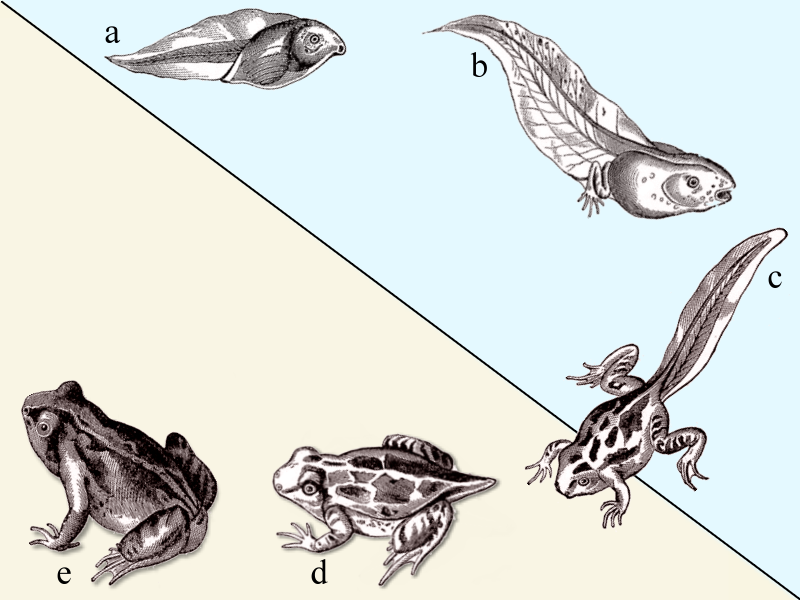 Rozmnožování
Pouze gonochoristé
Často provázeno rozmanitými hlasovými projevy (u žab)
Oplození vnější nebo vnitřní
Vývoj nepřímý
Vajíčka v rosolovitém obalu kladena do vody
Vajíčka jsou kladena v závislosti na druhu  jednotlivě nebo v různých seskupeních (skupinky, provazce, pásy, chuchvalce)
Beznohé larvy = pulci
Ve vodě se pohybují pomocí  ocásku, dýchají žábrami.
Neotenie (též pedomorfóza): pohlavní dospívání ve stadium larvy, vyskytuje se u některých ocasatých obojživelníků.
Po skončení vývoje vylézají dospělí jedinci z vody.
Klasifikace obojživelníků žijících v ČR
Klasifikace obojživelníků žijících v ČRMlok skvrnitý
Říše: živočichové
Kmen: strunatci
Třída: obojživelníci
Rod: Mlok
Druh: skvrnitý
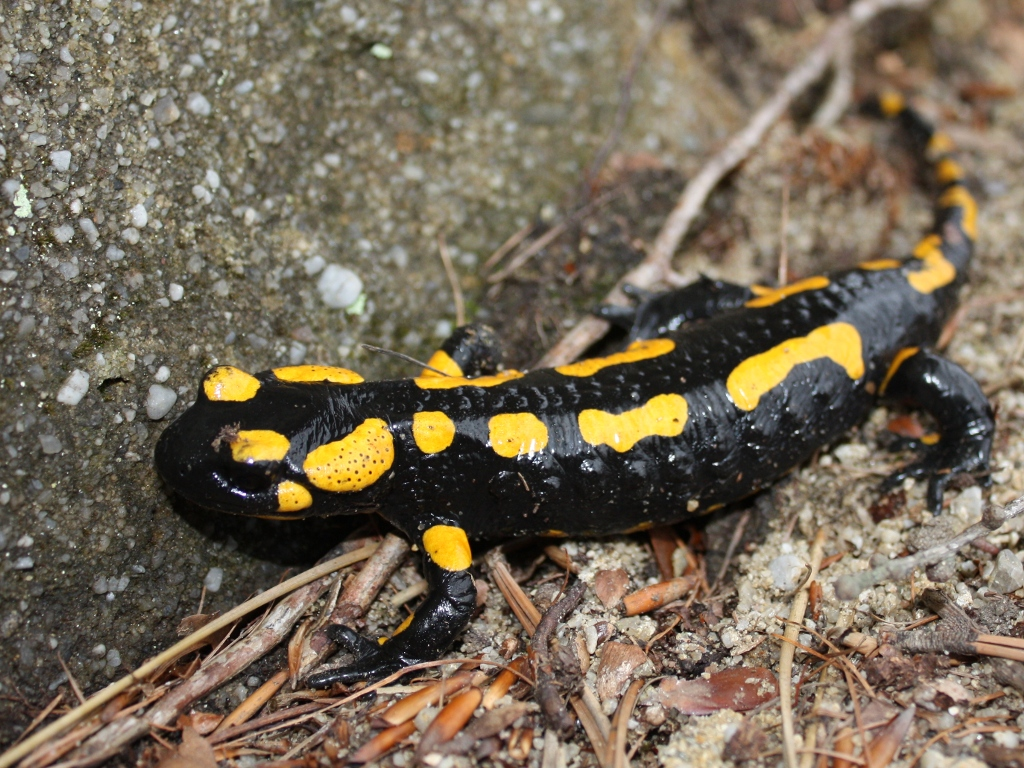 Klasifikace obojživelníků žijících v ČRČolek velký
Říše: živočichové
Kmen: strunatci
Třída: obojživelníci
Rod: čolek
Druh: velký
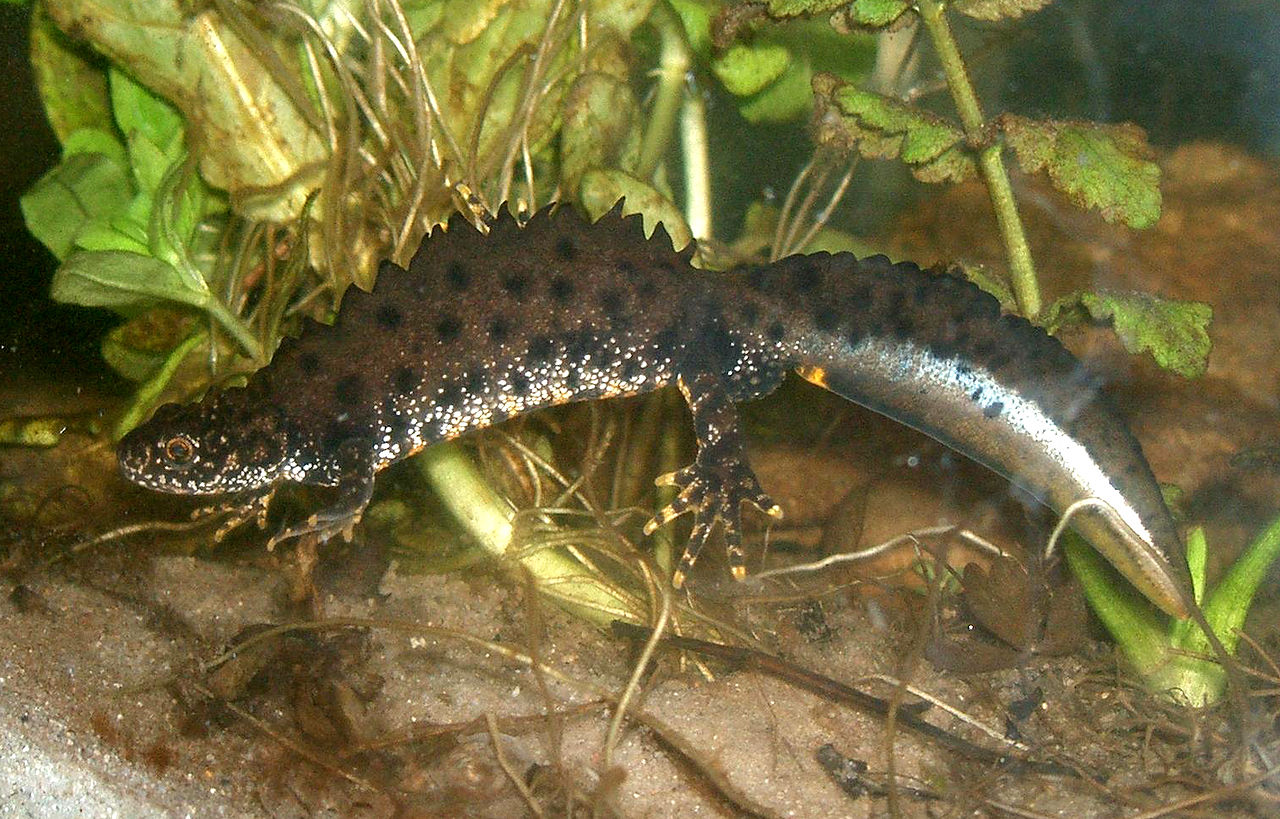 Klasifikace obojživelníků žijících v ČRČolek dunajský
Říše: živočichové
Kmen: strunatci
Třída: obojživelníci
Rod: čolek
Druh: dunajský
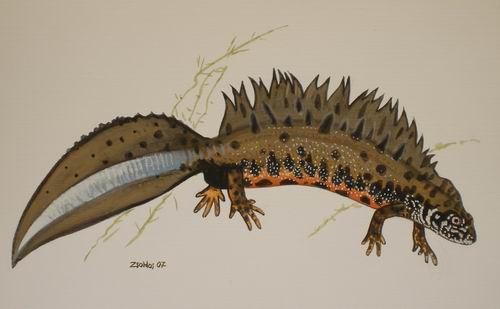 Klasifikace obojživelníků žijících v ČRČolek dravý
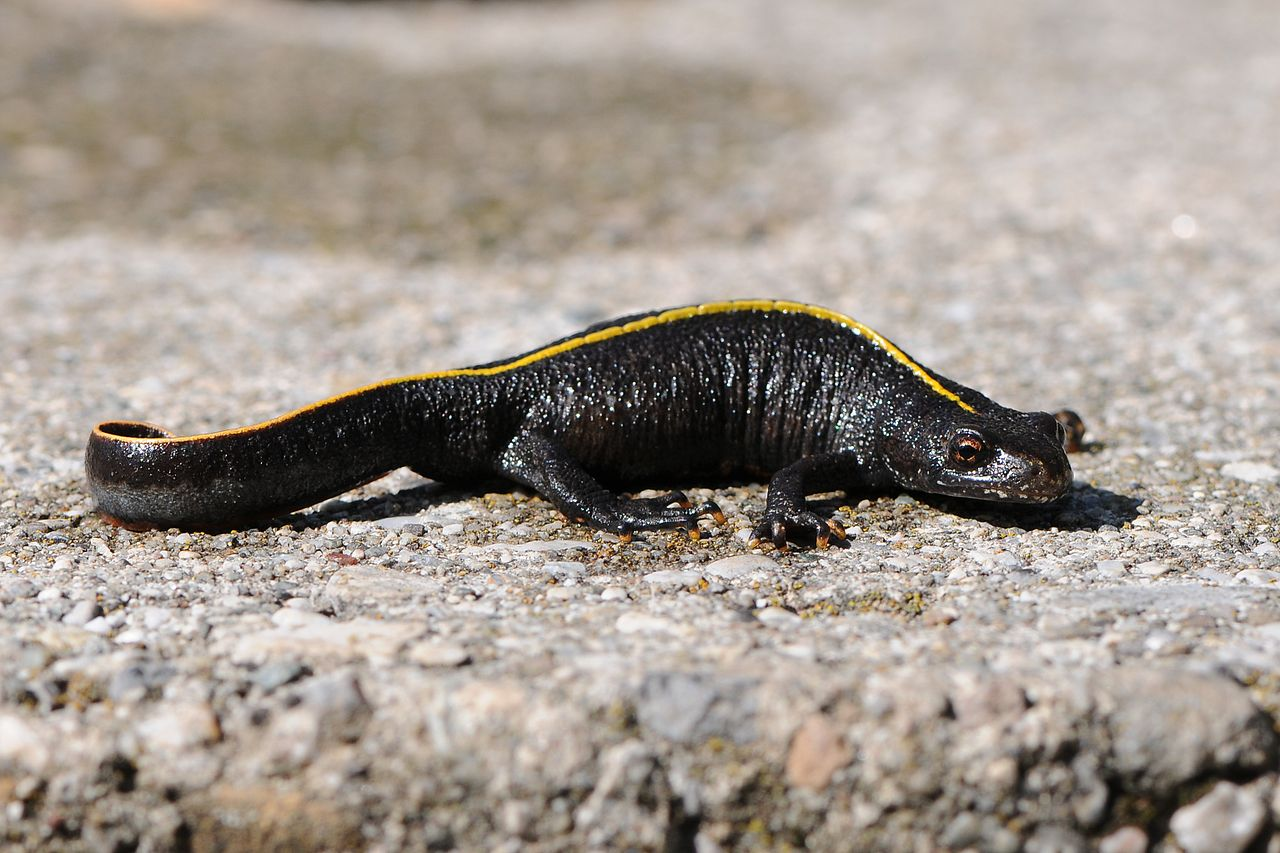 Říše: živočichové
Kmen: strunatci
Třída: obojživelníci
Rod: čolek
Druh: dravý
Klasifikace obojživelníků žijících v ČRČolek obecný
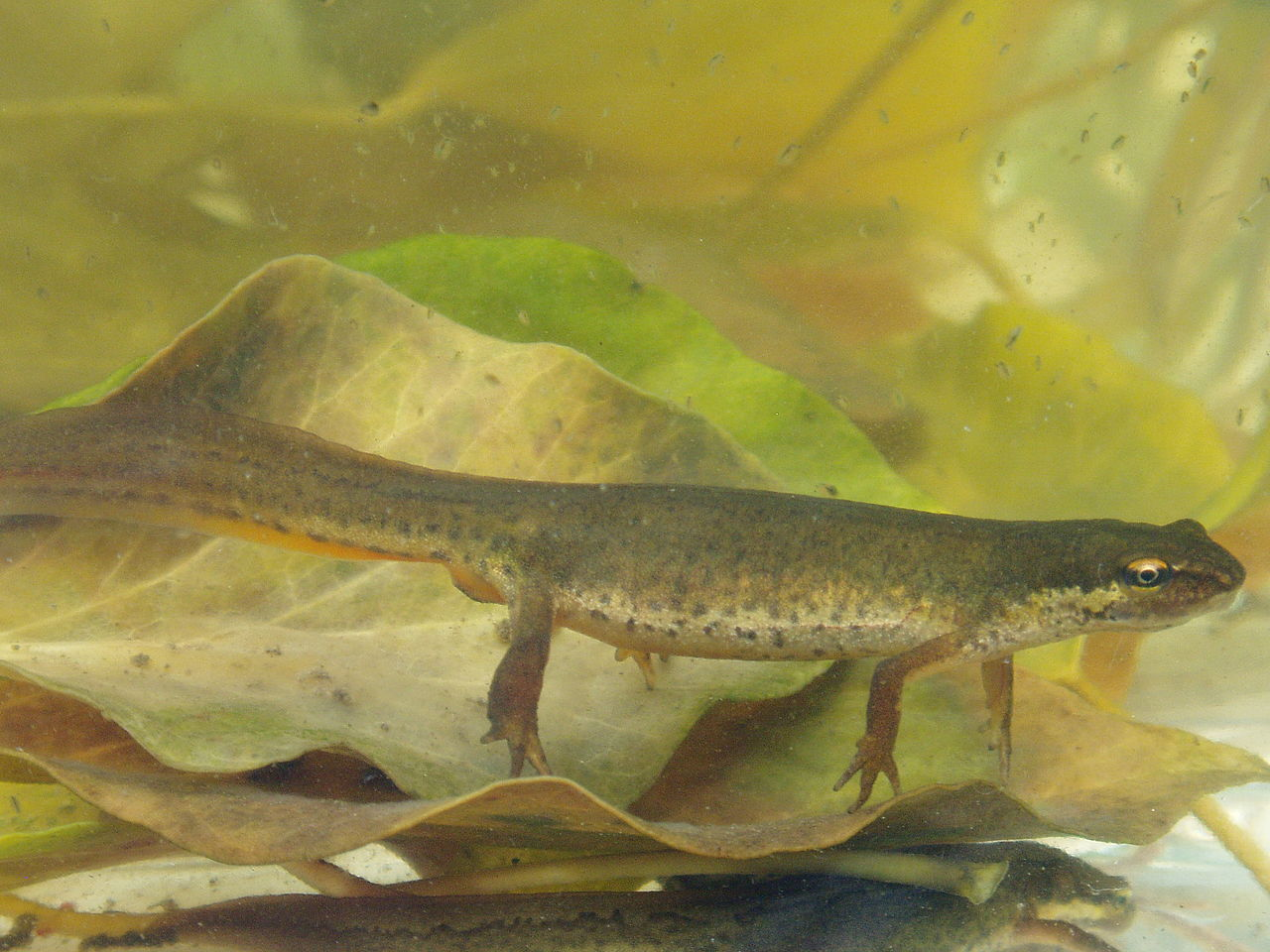 Říše: živočichové
Kmen: strunatci
Třída: obojživelníci
Rod: čolek
Druh: obecný
Klasifikace obojživelníků žijících v ČRČolek karpatský
Říše: živočichové
Kmen: strunatci
Třída: obojživelníci
Rod: čolek
Druh: karpatský
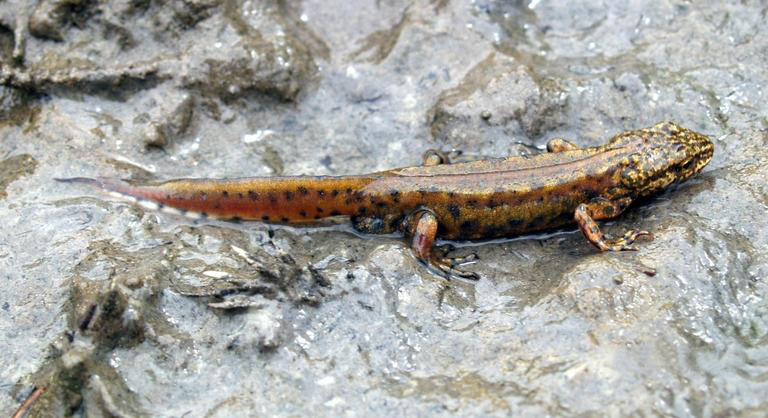 Klasifikace obojživelníků žijících v ČRČolek horský
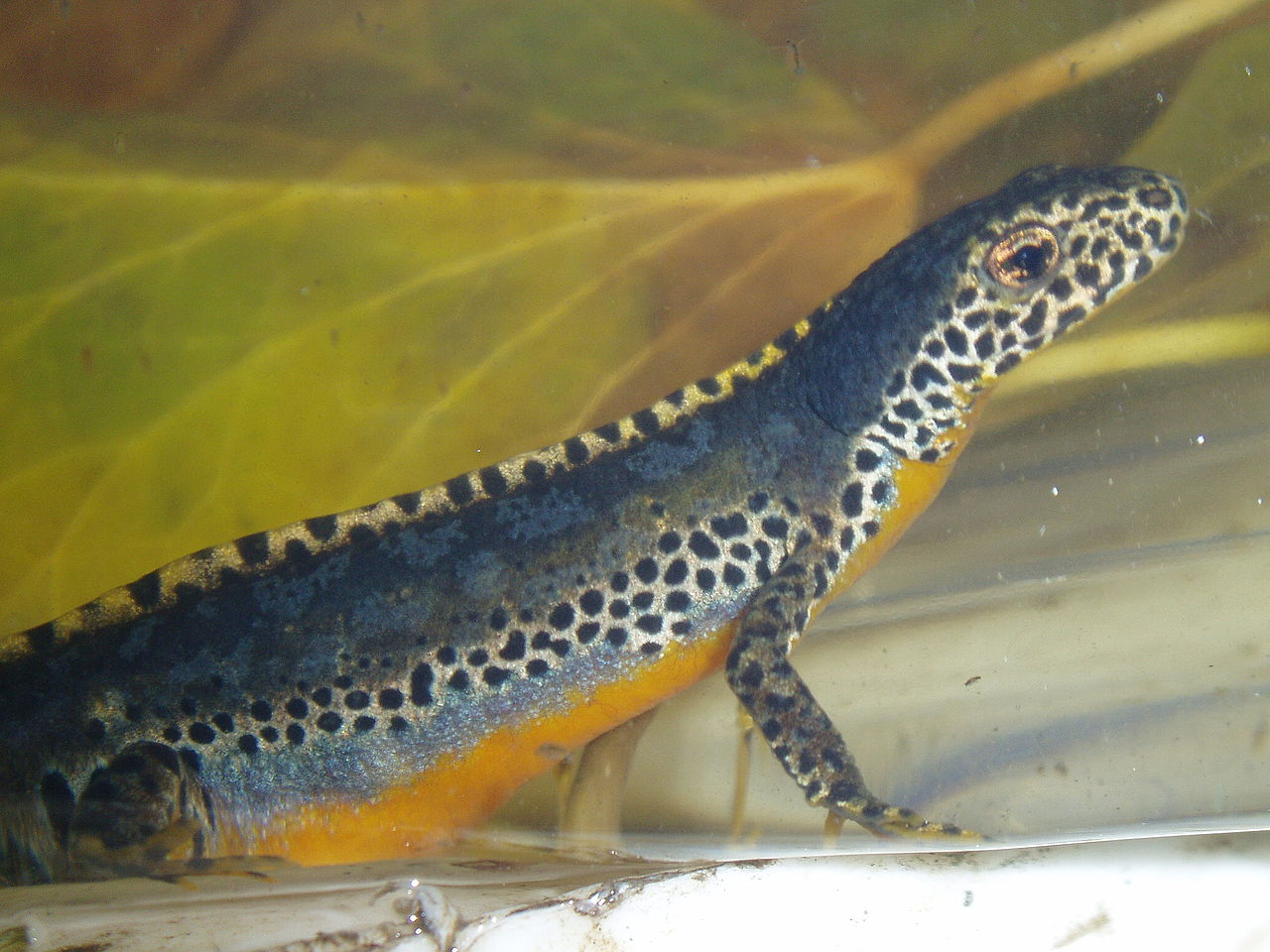 Říše: živočichové
Kmen: strunatci
Třída: obojživelníci
Rod: čolek
Druh: horský
Klasifikace obojživelníků žijících v ČRKuňka obecná
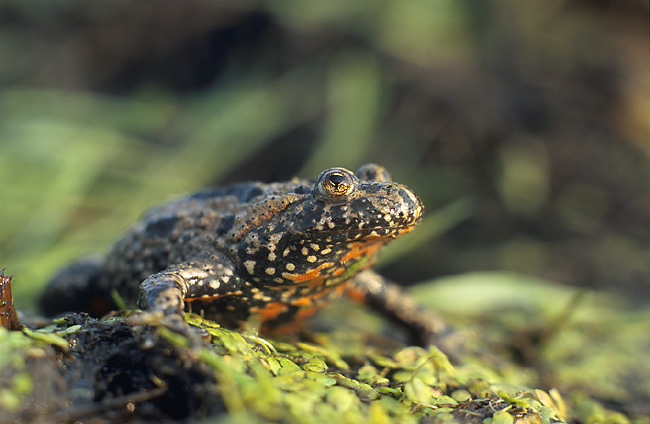 Říše: živočichové
Kmen: strunatci
Třída: obojživelníci
Rod: kuňka
Druh: obecná
Klasifikace obojživelníků žijících v ČRKuňka žlutobřichá
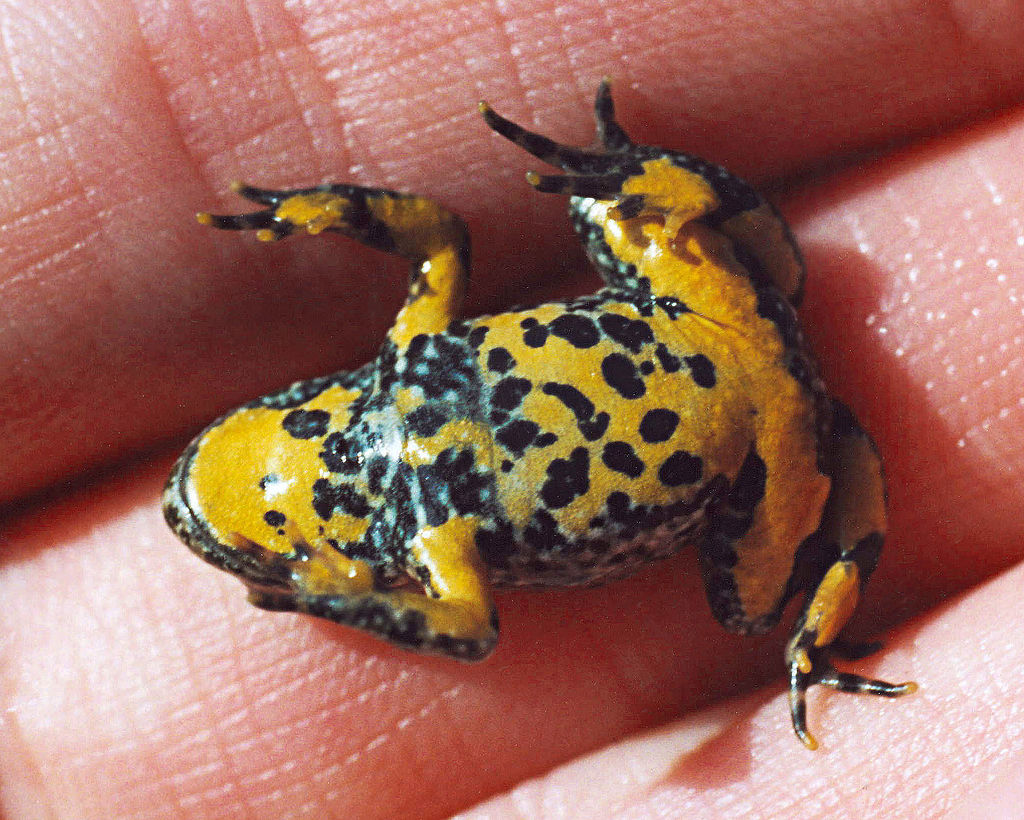 Říše: živočichové
Kmen: strunatci
Třída: obojživelníci
Rod: kuňka
Druh: žlutobřichá
Klasifikace obojživelníků žijících v ČRBlatnice skvrnitá
Říše: živočichové
Kmen: strunatci
Třída: obojživelníci
Rod: blatnice
Druh: skvrnitá
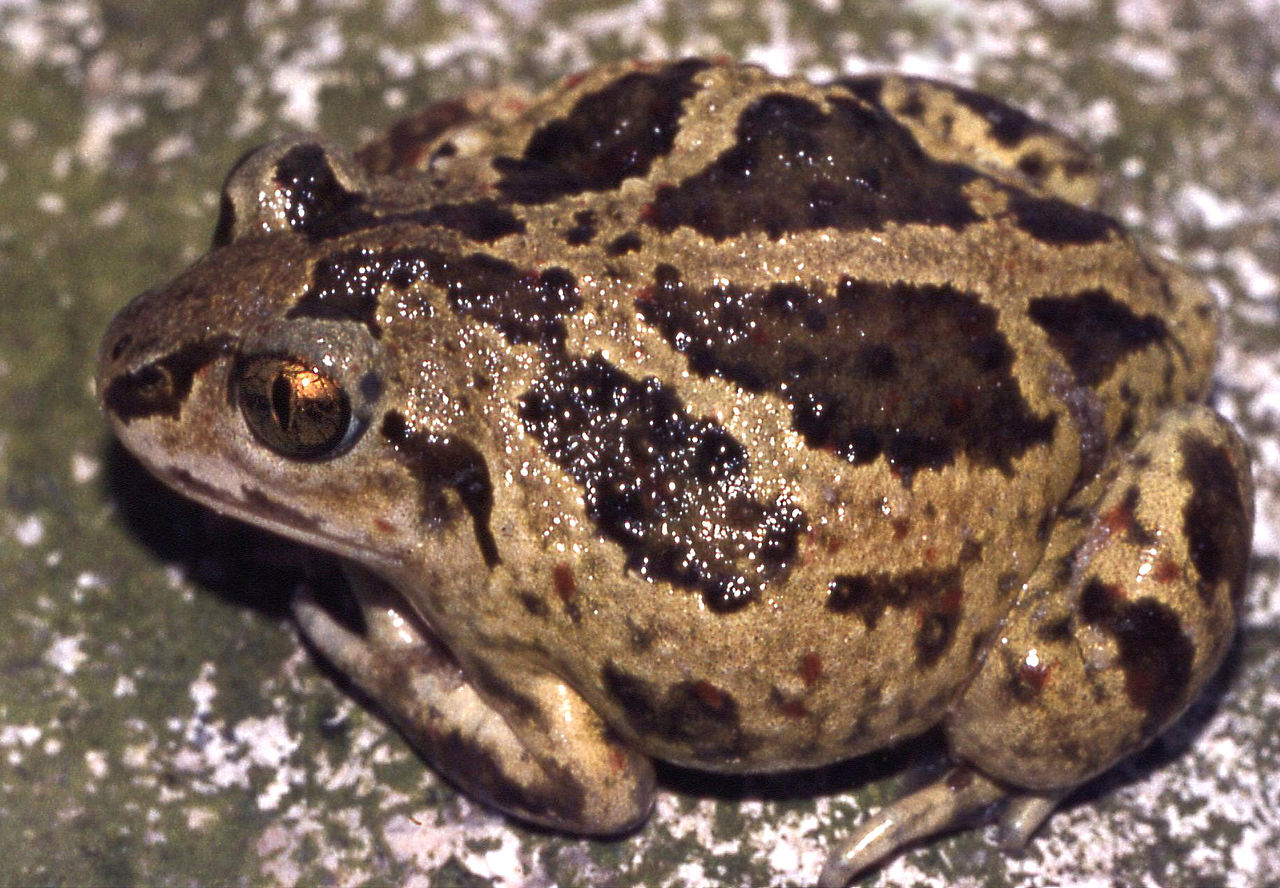 Klasifikace obojživelníků žijících v ČRRopucha obecná
Říše: živočichové
Kmen: strunatci
Třída: obojživelníci
Rod: ropucha
Druh: obecná
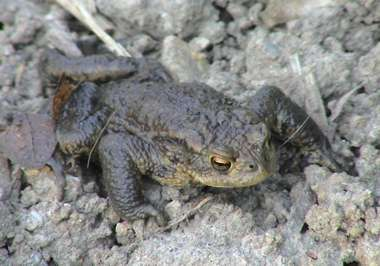 Klasifikace obojživelníků žijících v ČRRopucha krátkonohá
Říše: živočichové
Kmen: strunatci
Třída: obojživelníci
Rod: ropucha
Druh: krátkonohá
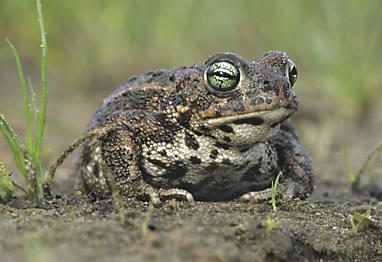 Klasifikace obojživelníků žijících v ČRRopucha zelená
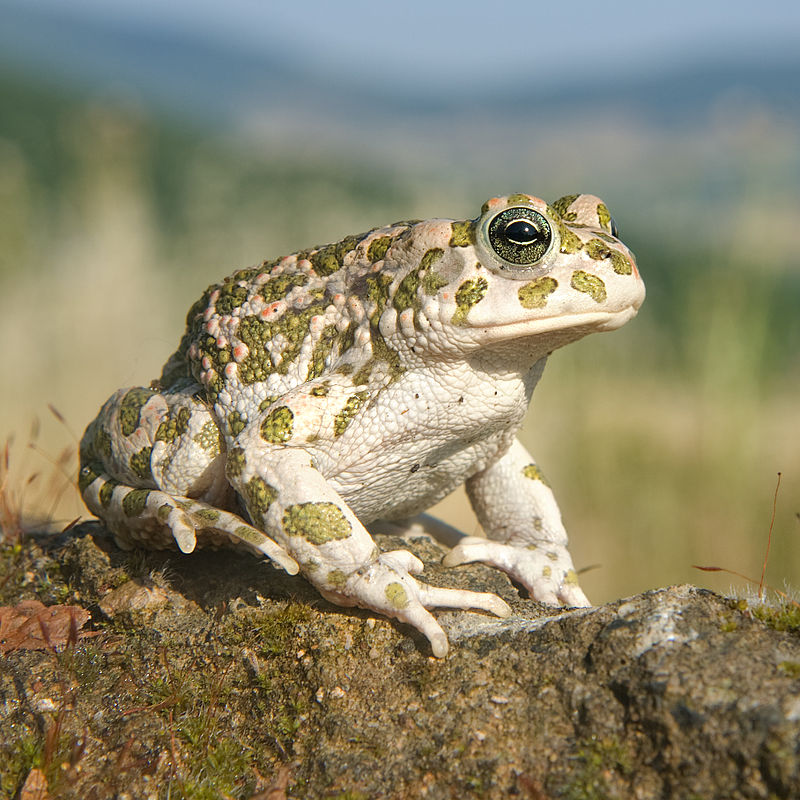 Říše: živočichové
Kmen: strunatci
Třída: obojživelníci
Rod: ropucha
Druh: zelená
Klasifikace obojživelníků žijících v ČRRosnička zelená
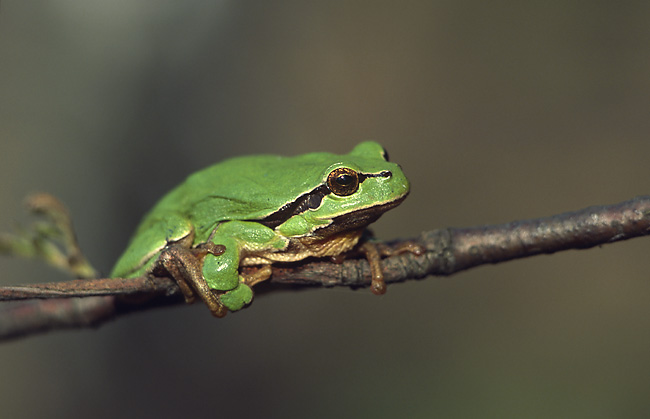 Říše: živočichové
Kmen: strunatci
Třída: obojživelníci
Rod: rosnička
Druh: zelená
Klasifikace obojživelníků žijících v ČRSkokan hnědý
Říše: živočichové
Kmen: strunatci
Třída: obojživelníci
Rod: skokan
Druh: hnědý
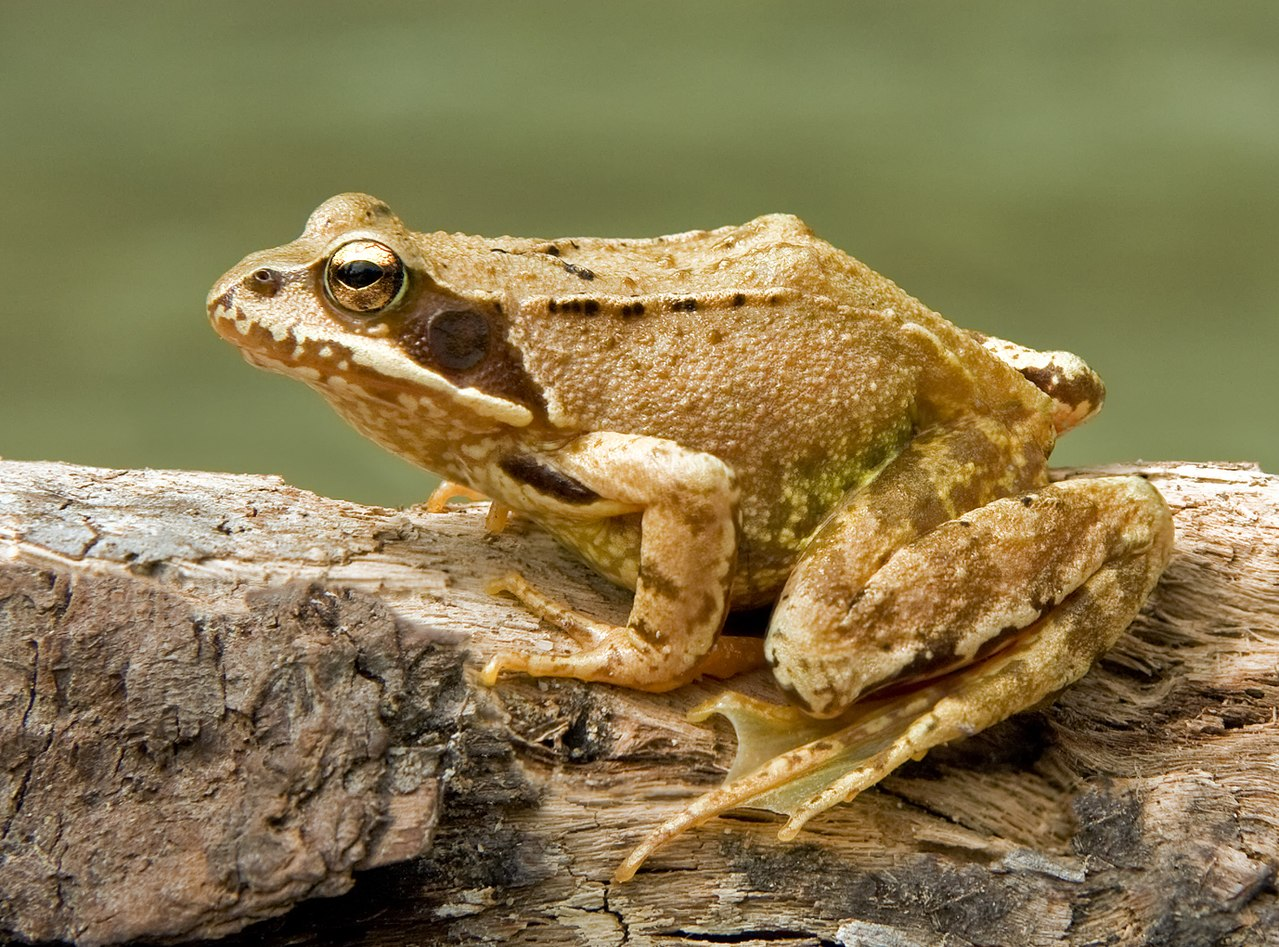 Klasifikace obojživelníků žijících v ČRSkokan ostronosý
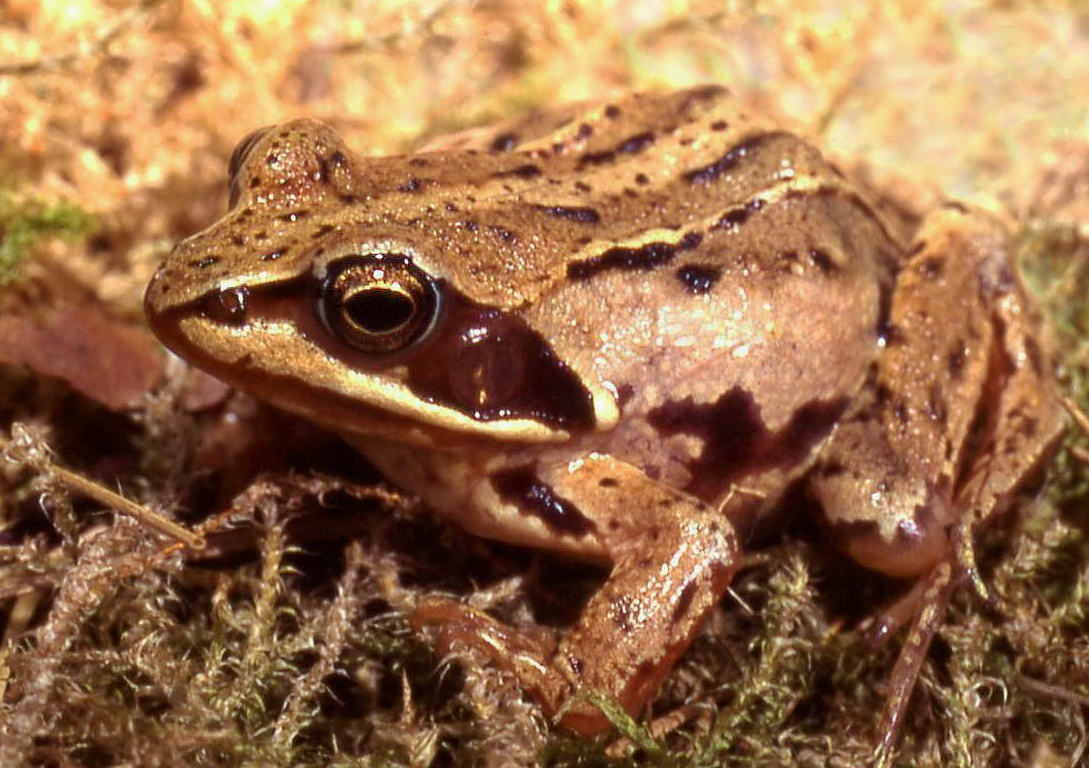 Říše: živočichové
Kmen: strunatci
Třída: obojživelníci
Rod: skokan
Druh: ostronosý
Klasifikace obojživelníků žijících v ČRSkokan štíhlý
Říše: živočichové
Kmen: strunatci
Třída: obojživelníci
Rod: skokan
Druh: štíhlý
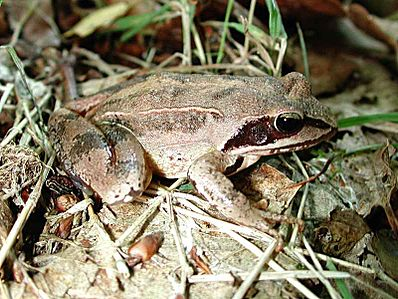 Klasifikace obojživelníků žijících v ČRSkokan krátkonohý
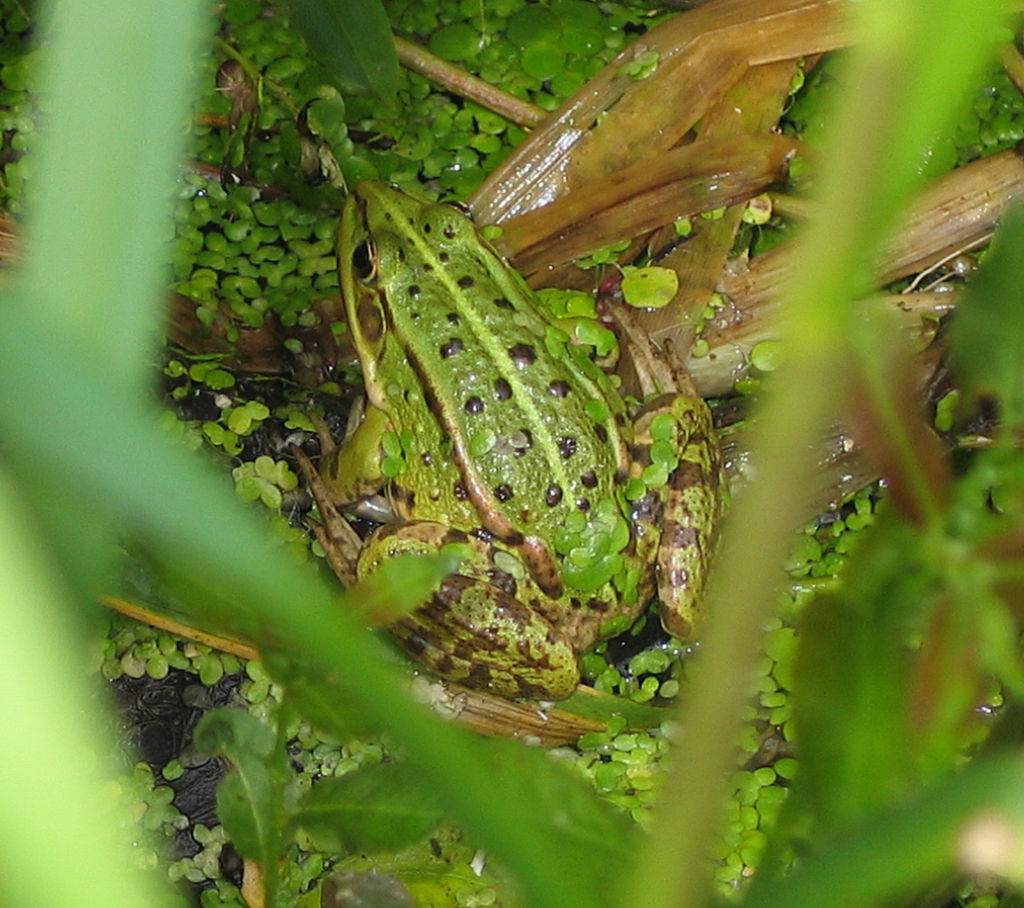 Říše: živočichové
Kmen: strunatci
Třída: obojživelníci
Rod: skokan
Druh: krátkonohý
Klasifikace obojživelníků žijících v ČRSkokan skřehotavý
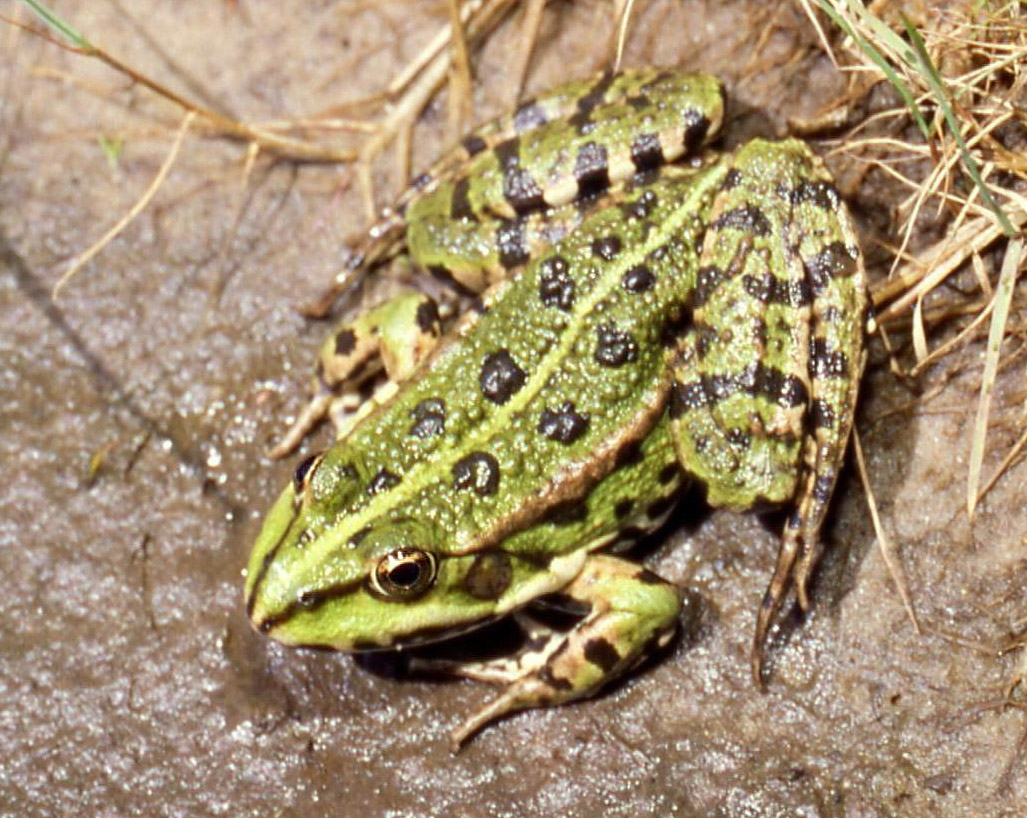 Říše: živočichové
Kmen: strunatci
Třída: obojživelníci
Rod: skokan
Druh: skřehotavý
Klasifikace obojživelníků žijících v ČRSkokan zelený
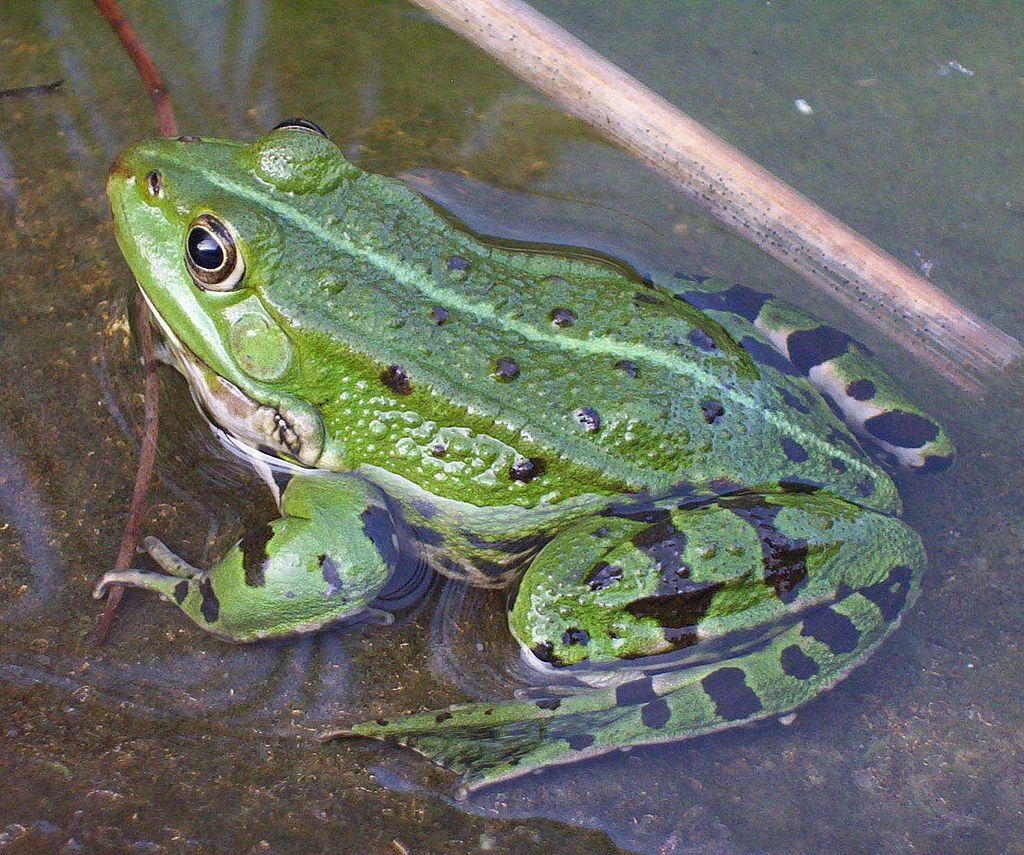 Říše: živočichové
Kmen: strunatci
Třída: obojživelníci
Rod: skokan
Druh: zelený
Zdroje:
Obojživelníci. KLUCI A HOLKY [online]. Dostupné z: https://skolakov.eu/prvouka/3-trida/obojzivelnici/ucime-se/obojzivelnici.htm
Obojživelníci (Amphibia) - Biomach, výpisky z biologie. Biomach, výpisky z biologie [online]. Dostupné z: http://www.biomach.cz/biologie-zivocichua/obojzivelnici-amphibia
Co jsou obojživelníci | Obojživelníci České republiky. Úvod . Aktuálně | Obojživelníci České republiky [online]. Dostupné z: http://www.obojzivelnici.wbs.cz/Co-jsou-obojzivelnici.html
Ichthyosaura alpestris (čolek horský) - Mapa rozšíření | BioLib.cz. Taxonomic tree of plants and animals with photos | BioLib.cz[online]. Copyright © 1999 [cit. 15.04.2019]. Dostupné z: https://www.biolib.cz/cz/taxonmap/id72/
Mapování výskytu obojživelníků a plazů v ČR. Mapování výskytu druhů v České Republice [online]. Dostupné z: https://mapovani.biolib.cz/herp/
Mapování výskytu druhů v České Republice. Mapování výskytu druhů v České Republice [online]. Dostupné z: https://mapovani.biolib.cz/
Obojživelníci – Wikipedie. [online]. Dostupné z: https://cs.wikipedia.org/wiki/Oboj%C5%BEiveln%C3%Adci
JELÍNEK, Jan a Vladimír ZICHÁČEK. Biologie pro gymnázia: (teoretická a praktická část). 11. vyd. Olomouc: Nakladatelství Olomouc, 2014. ISBN 978-80-7182-338-4.